พื้นฐานของการวางแผนการสอนของครูBasics of Teacher Lesson Planning
โดย เดวิด เบทตี้: by Dave Batty
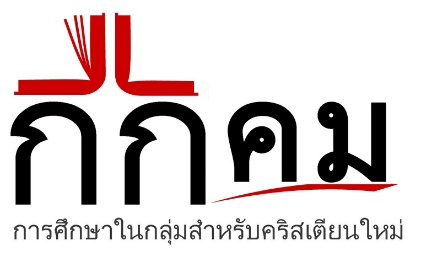 iTeenChallenge.org     Course T506.04
12-2019
1
ทำไมจึงต้องมีแผนการสอนบทเรียนWhy have a lesson plan?
1.	ชั้นเรียนต้องมี การจัดระบบ
1.	Class will be organized
2.	ยิ่งมี การเตรียมตัว มากเท่าใด ผู้เรียนจะสามารถตามบทเรียนได้ทัน
2.	The more prepared you are, the better your students will be able to follow along.
iTeenChallenge.org     Course T506.04
12-2019
2
ทำไมจึงต้องมีแผนการสอนบทเรียนWhy have a lesson plan?
3.	ทำให้ชั้นเรียนมี จุดสนใจ และไปตามบทเรียนได้
3.	Keeps the class focused and on track.
4.	นำให้เกิดผลดีต่อ การประยุกต์ใช้กับชีวิตส่วนตัว
4.	Leads to an effective personal application.
5.	ดีต่อ การฝึกฝนมีระเบียบวินัย สำหรับครู
5.	It is good discipline for the teacher.
12-2019
3
พัฒนาวินัยของการวางแผนบทเรียนที่สร้างสรรค์ Develop the discipline of creative lesson planning
ทุกสิ่งที่นำเสนอจะนำไปสู่วัตถุประสงค์หลักคือ  การประยุกต์ใช้อย่างมีประสิทธิภาพ 
Everything presented is there to lead to the main objective--an effective personal application.
iTeenChallenge.org     Course T506.04
12-2019
4
โครงสร้างการวางแผนบทเรียนทางพระคัมภีร์(ตั้งอยู่บนพื้นฐานของการสอนพระคัมภีร์ที่สร้างสรรค์โดย ลาร์รี่ ริชาร์ดส์, มูดี้ เพรส)(Based on Creative Bible Teaching, by Larry Richards, Moody Press)
iTeenChallenge.org     Course T506.04
12-2019
5
โครงสร้างการวางแผนบทเรียนทางพระคัมภีร์The Biblical Lesson Plan Structure
1.	สนใจ	จับความสนใจ		 2-5 นาที
1.	Hook	Get their attention		2-5 minutes
 
สาระ	การศึกษาพระคัมภีร์	นำเสนอข้อมูลใหม่ๆ 		15-20 นาที
2.	Book	Bible study -- new information			15-20 minutes
iTeenChallenge.org     Course T506.04
12-2019
6
โครงสร้างการวางแผนบทเรียนทางพระคัมภีร์The Biblical Lesson Plan Structure
สำรวจ	เชื่อมโยงข้อมูลที่ให้มากับการดำเนินชีวิตประจำวัน		15-20 นาที
3.	Look	Relate this info. to present day living				15-20 minutes
4.	สนอง 	การประยุกต์ใช้ส่วนตัว    จงทำสิ!		5+ นาที 
4.	Took	Personal Application		5+ minutes
iTeenChallenge.org     Course T506.04
12-2019
7
การเตรียมบทเรียนขั้นตอนที่1: การเตรียมขั้นแรกLesson Preparation: Phase 1 Preliminary Preparation
1.	เริ่มจัดแฟ้ม
1.	Start a file 
2.	อ่านคู่มือผู้เรียน
2.	Read the student manual 
3.	อ่านแผนการสอนบทเรียนของครู
3.	Read the teacher lesson plan
iTeenChallenge.org     Course T506.04
12-2019
8
การเตรียมบทเรียนขั้นตอนที่1: การเตรียมขั้นแรกLesson Preparation: Phase 1 Preliminary Preparation
4.	เช็คสมุดบันทึกโครงการ
4.	Check the study guide
5.	ทบทวนบันทึกส่วนตัวของครู
	-ประเมินผลโดยสำรวจบันทึกจากการสอนที่ผ่านมา
5.	Personal notes	-Debrief notes from past teaching
6.	ทำแบบทดสอบ
6.	Take the test
12-2019
9
ขั้นตอนที่2: การเขียนแผนการสอนบทเรียนPhase 2   Writing Your Lesson Plan
1.	อธิษฐาน     1.  Pray
2.	ทบทวนหลักความจริงจากพระคัมภีร์ และ ข้อพระธรรมหลัก
2.	Review Key Biblical Truth & Key Verse
3.	แยกบันทึกออกเป็น 4 หมวด คือ  สนใจ  สาระ  สำรวจ  สนอง
3.	Separate notes into 4 groupsHook  -  Book  -  Look  -  Took
iTeenChallenge.org     Course T506.04
12-2019
10
ขั้นตอนที่2: การเขียนแผนการสอนบทเรียนPhase 2   Writing Your Lesson Plan
4.	ระดมความคิดรวมถึงวิธีของการสอนที่สร้างสรรค์
4.	Brainstorm ideas	--methods of teaching
เขียนบทเรียนแบบคร่าวๆ   รวมถึงการประเมินเวลา
5.	Write rough draft of lesson plan	--with time estimates
iTeenChallenge.org     Course T506.04
12-2019
11
ขั้นตอนที่2: การเขียนแผนการสอนบทเรียนPhase 2   Writing Your Lesson Plan
6.	ตัด ตัด ตัด!!!
6.	Cut, cut, cut!   
7.	เพิ่มเวลาสำหรับการอภิปราย คำถามและคำตอบ
7.	Add time for discussion, Q&A 
8.	เพิ่มภาพเปรียบเทียบและคำพยานชีวิต
8.	Add illustrations
iTeenChallenge.org     Course T506.04
12-2019
12
ขั้นตอนที่2: การเขียนแผนการสอนบทเรียนPhase 2   Writing Your Lesson Plan
9.	จดบันทึก ประเด็นหลัก (หรือสิ่งสำคัญอันดับแรก) ในแผนการสอนบทเรียน
9.	Mark top priority points in lesson plan
10.	ตัด ตัด ตัด!!!
10.	Cut, cut, cut!     
11.	เตรียมสื่อการสอน
11.	Prepare visuals
iTeenChallenge.org     Course T506.04
12-2019
13
ขั้นตอนที่3: การสอนบทเรียนPhase 3  Teaching the Lesson
1.	จงสอน
1.	Teach it!  	
2.	จดบันทึกเวลาจริงที่จะทำแต่ละกิจกรรม
2.	Mark actual time by each activity
iTeenChallenge.org     Course T506.04
12-2019
14
ขั้นตอนที่3: การสอนบทเรียนPhase 3  Teaching the Lesson
3.	จดบันทึกเวลาที่ใช้ในการตั้งและตอบคำถาม   จดบันทึกคำถาม
3.	Mark question & answer time	--write down questions 
4.	 จดบันทึกเวลาที่ใช้ในการอภิปราย (วางแผน)
4.	Mark down the discussion time
iTeenChallenge.org     Course T506.04
12-2019
15
ขั้นตอนที่3: การสอนบทเรียนPhase 3  Teaching the Lesson
5.	ให้ จุดความสนใจ เฉพาะ!   
5.	Narrow the focus  	
		ข้อมูลทั่วไป	General information
 

	   


	การประยุกต์ใช้ส่วนตัว
	Personal application
iTeenChallenge.org     Course T506.04
12-2019
16
ขั้นตอนที่4: หลังจากชั้นเรียนสิ้นสุดการสอนPhase 4  After class is over
1.	ประเมินผลโดยตั้งคำถามอย่างละเอียด-เขียนสรุปว่ามีอะไรที่ทำได้ดีบ้าง
1.	Debrief    
2.	หลักความจริงจากพระคัมภีร์และข้อพระธรรมหลักตามเป้าหมายหรือไม่
2.	Were the Key Biblical Truth and Key Verse on target?
iTeenChallenge.org     Course T506.04
12-2019
17
ขั้นตอนที่4: หลังจากชั้นเรียนสิ้นสุดการสอนPhase 4  After class is over
3.	ประเมิณประสิทธิภาพในการใช้ 4 หัวข้อหลักในบทเรียน
		สนใจ  สาระ  สำรวจ  สนอง
3.	Evaluate the effectiveness of each of the 4 major parts of your lesson.	   Hook, Book, Look, Took
4.	เขียนความคิดของท่านสำหรับการสอนบทเรียนนี้ในครั้งต่อไป
4.	Write down your ideas for teaching next time.
iTeenChallenge.org     Course T506.04
12-2019
18
คำถามเพื่อการอภิปรายQuestions for discussion
iTeenChallenge.org     Course T506.04
12-2019
19
ข้อมูลในการติดต่อContact information
Global Teen Challenge
www.GlobalTC.org
www.iTeenChallenge.org
gtc@globaltc.org
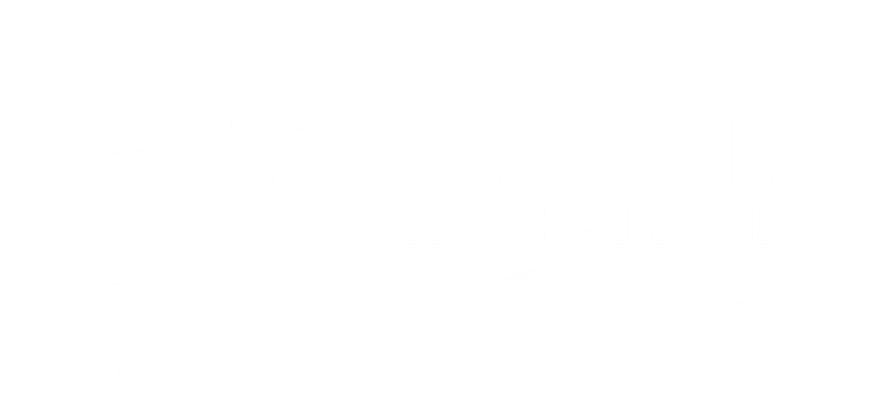 iTeenChallenge.org     Course T506.04
12-2019
20